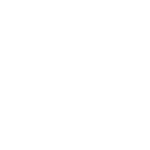 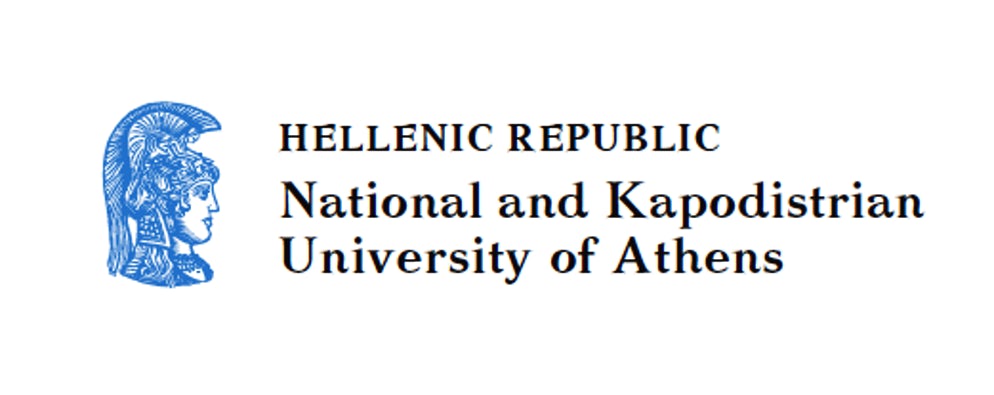 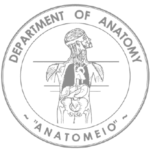 Upper Extremity #1
Shoulder girdle – Arm – Elbow

Dr Georgios D. Tsikouris, MD, MSc, PhDOrthopaedic Surgeon, MSc in Sports Medicine (Univ. of Nottingham, UK) and in Surgical Anatomy (NKUA)P.G. Dip. In Musculoskeletal Ultrasound, Univ. of Bournemouth, UK PG Dip. In Aviation Medicine (HAF GH, GR)
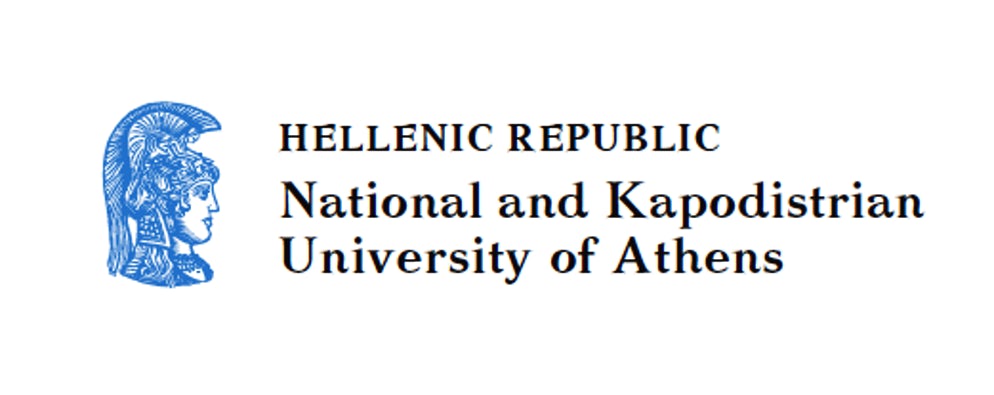 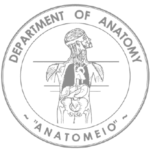 Bones
Clavicle
Scapula
humerus
Joints
Sternoclavicular
Acromioclavicular 
Glenohumeral
Elbow
Vessels
Axillary artery
Brachial artery 
Veins and lymph vessels
Muscles
Of the Shoulder girdle
Posterior of the arm
Anterior of the arm
Nerves
Brachial plexus
Bones
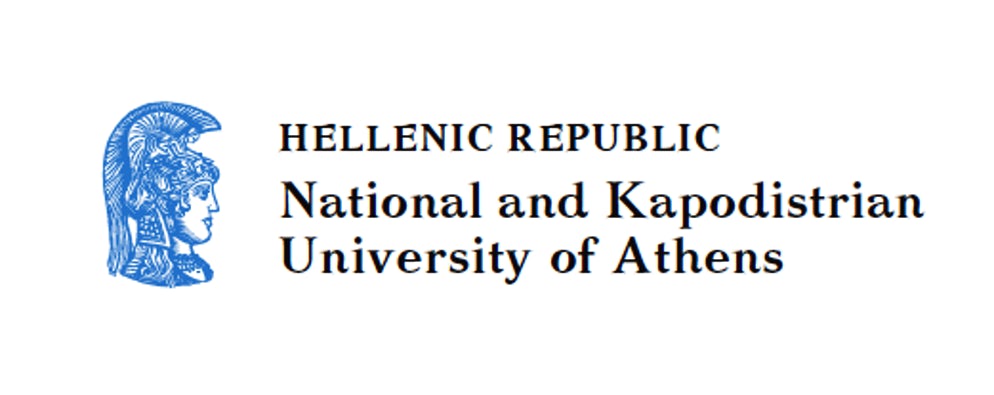 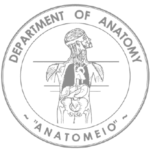 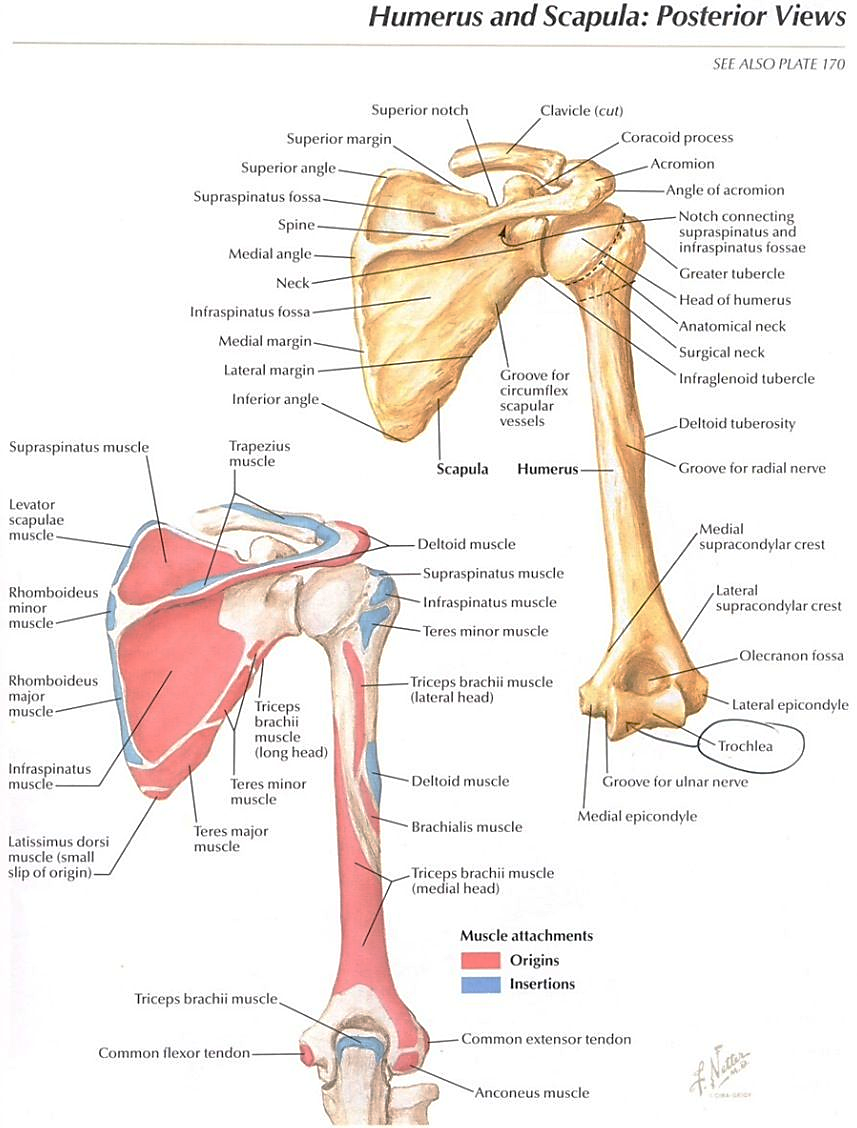 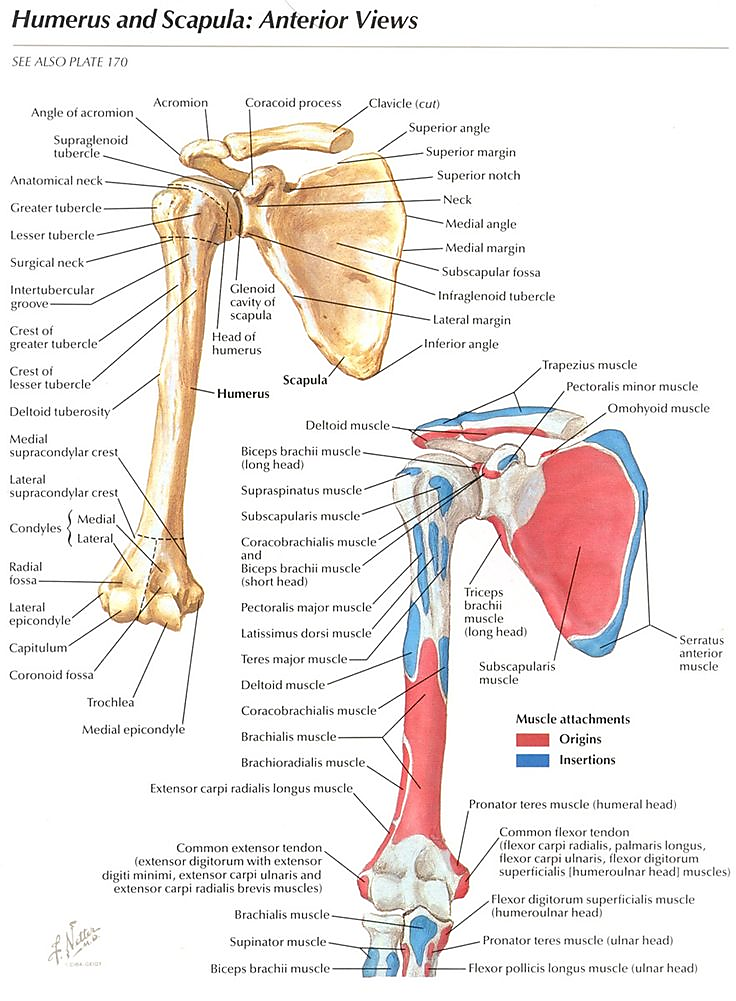 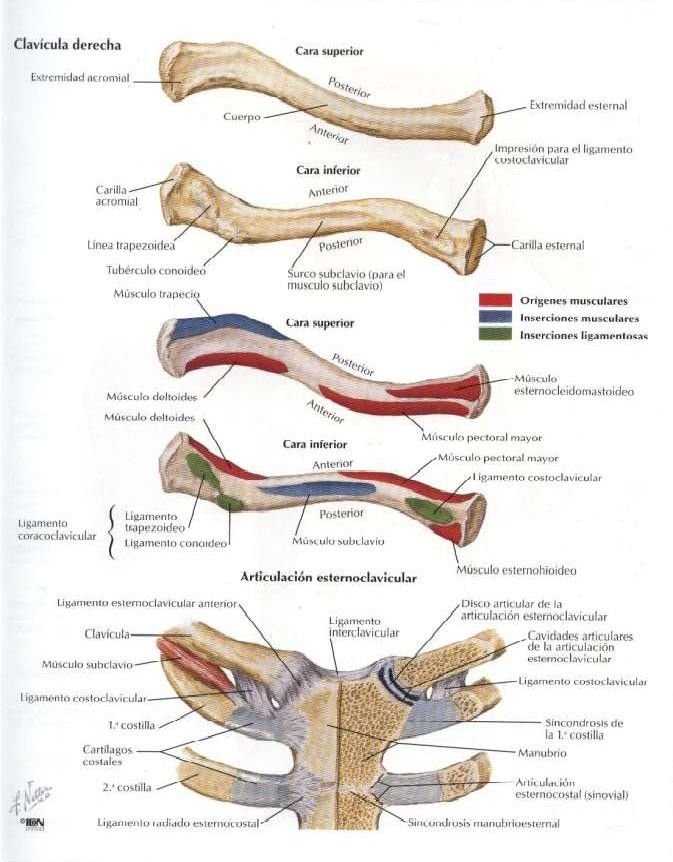 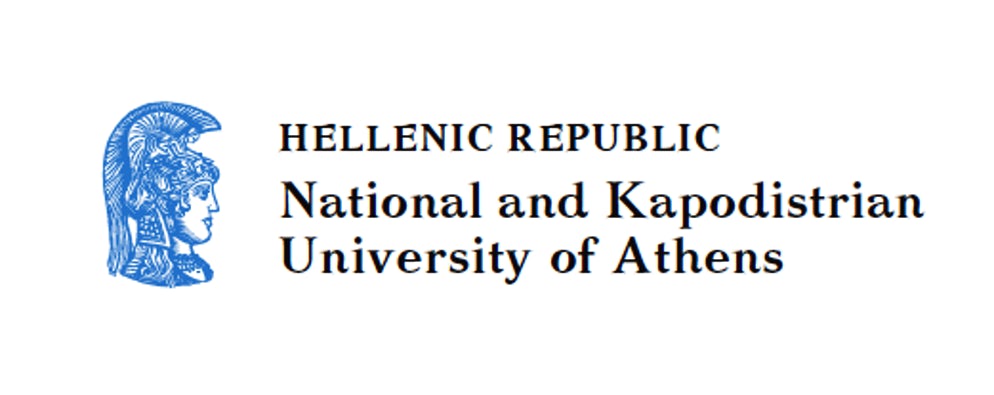 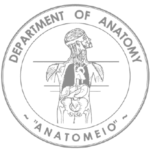 Joints
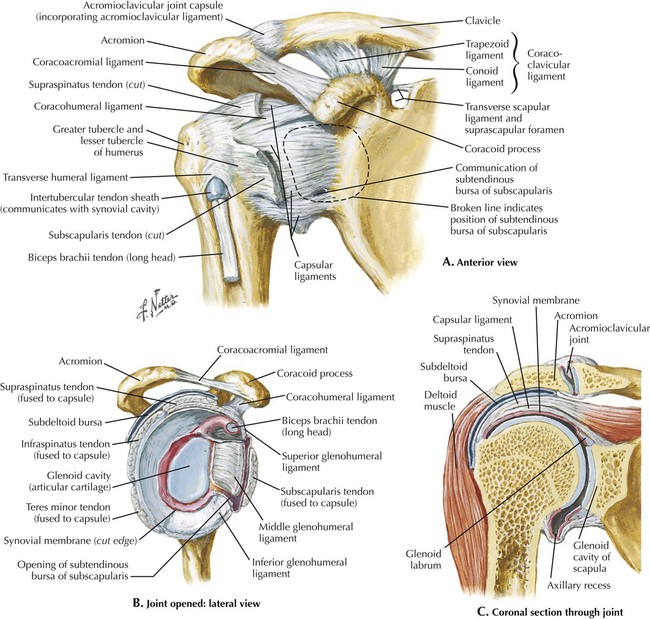 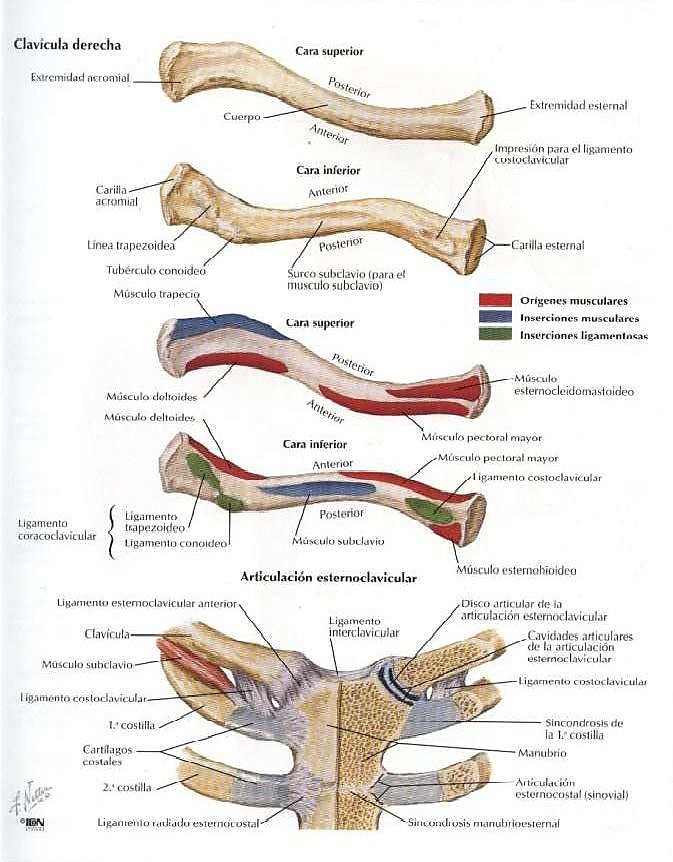 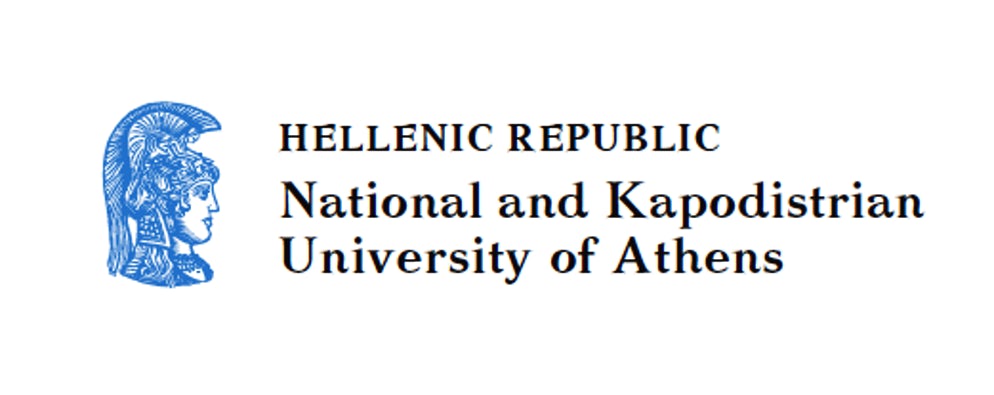 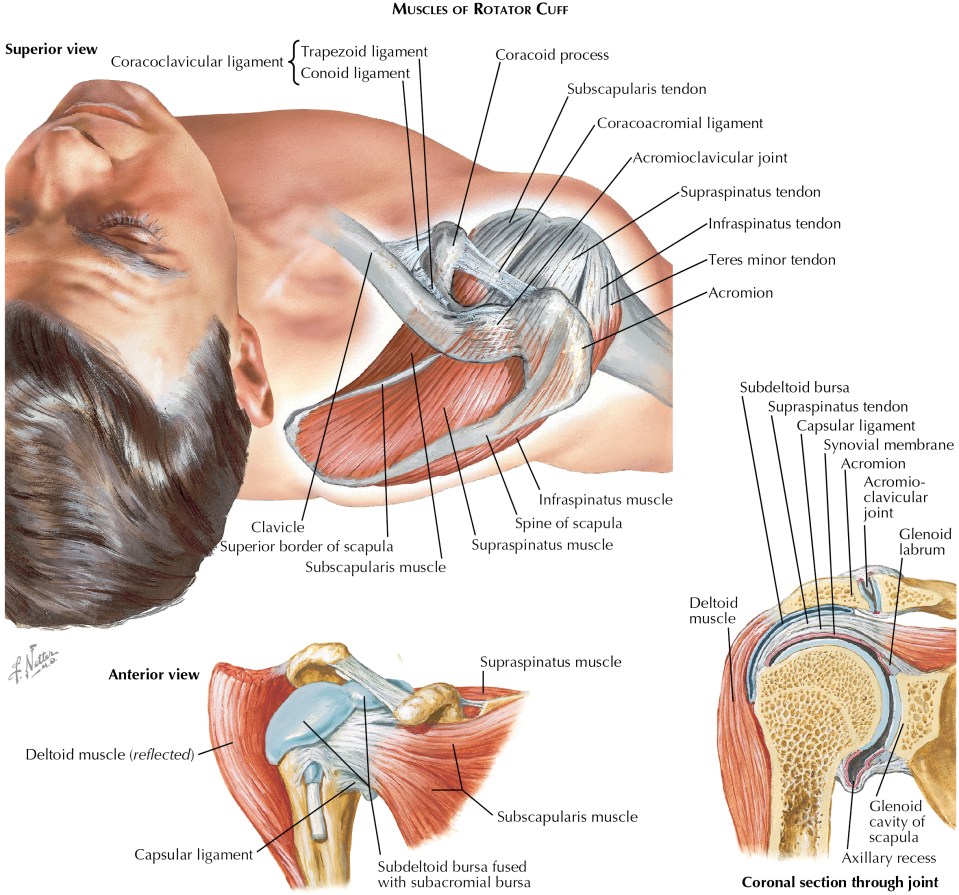 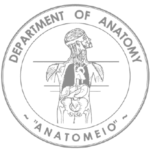 Muscles of the shoulder girdle
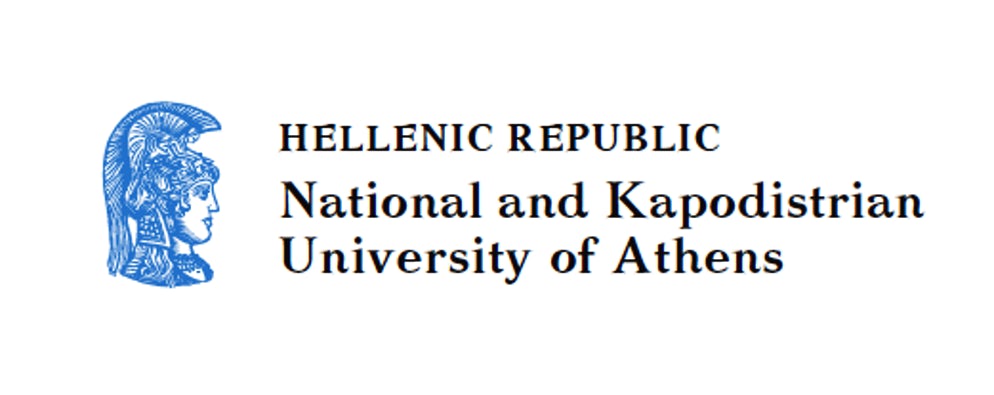 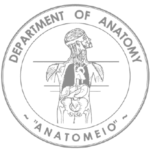 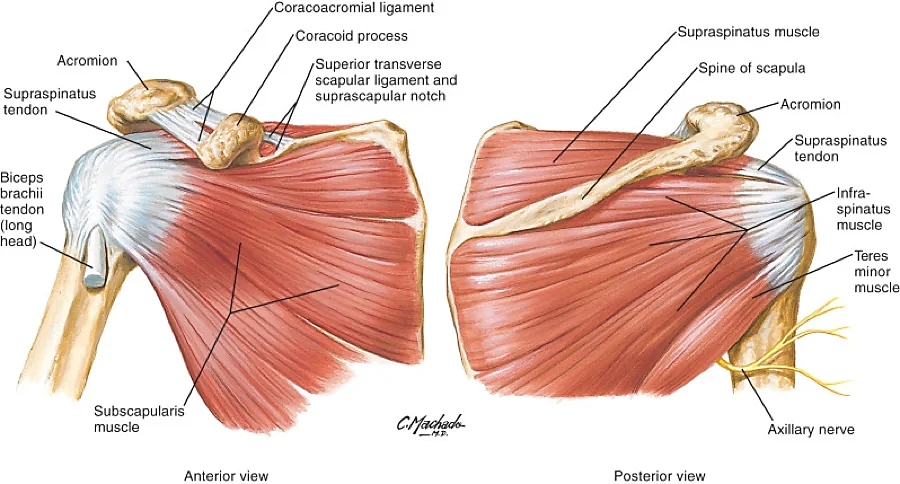 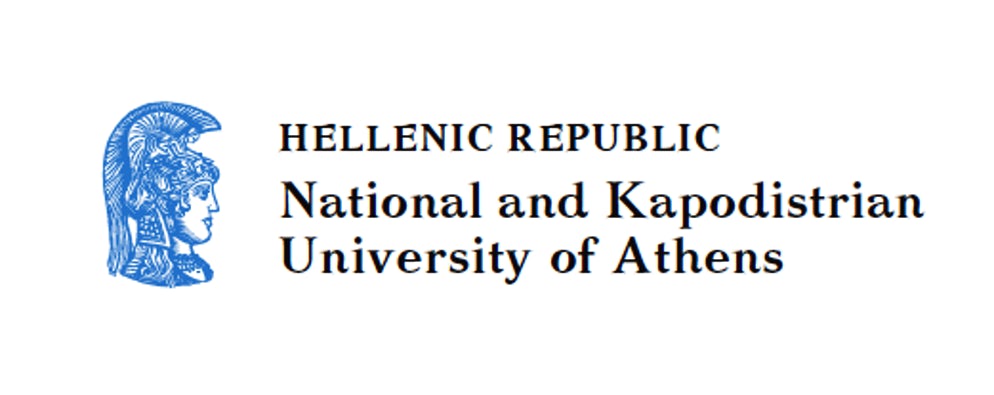 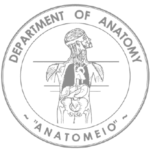 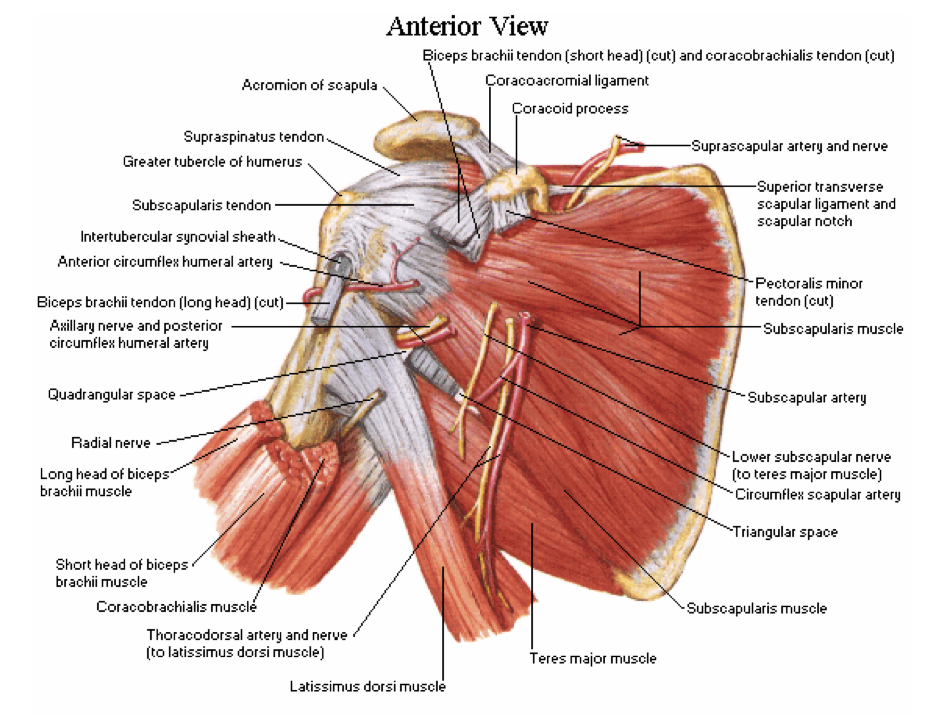 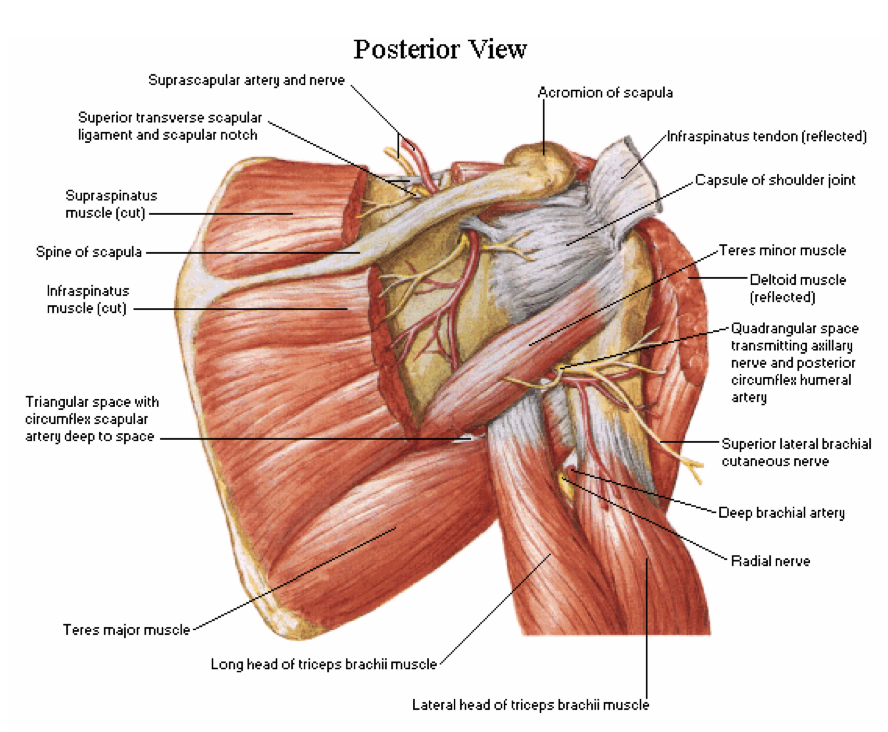 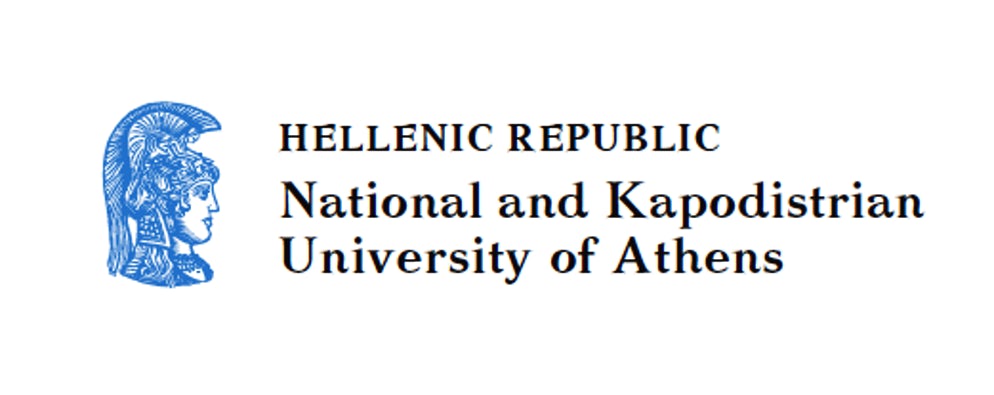 Muscles of the arm
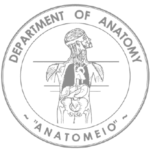 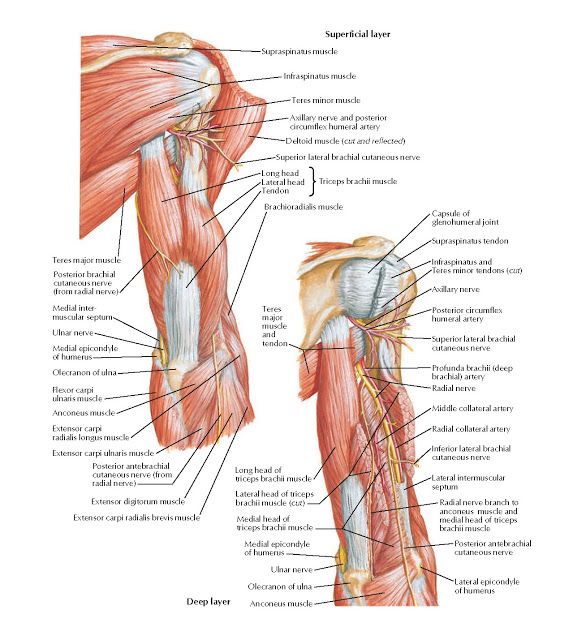 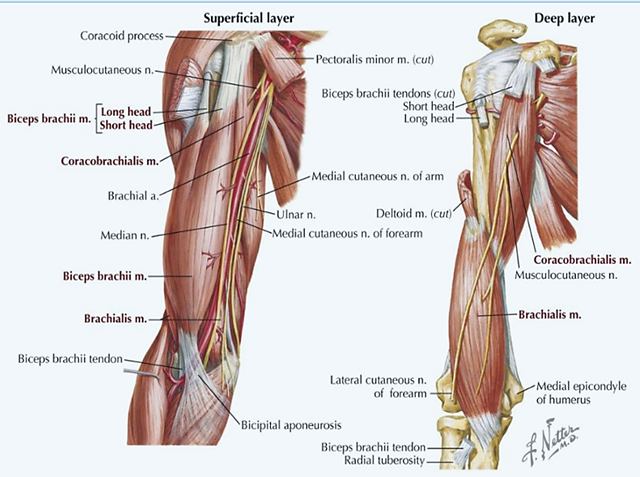 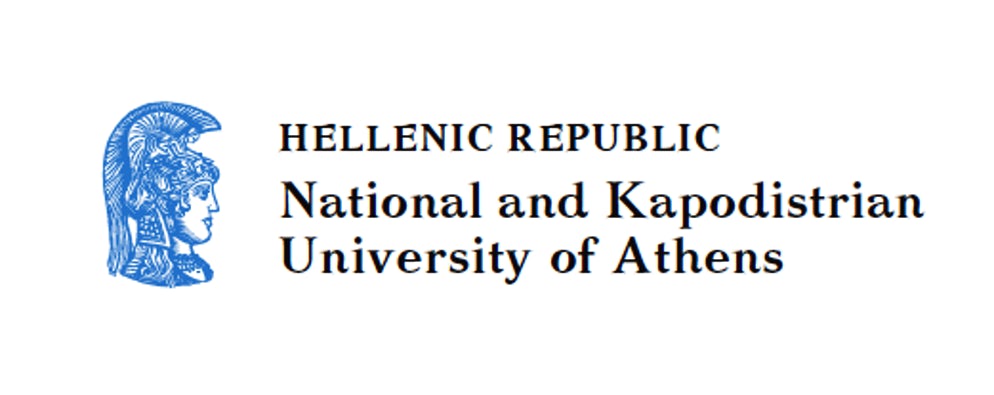 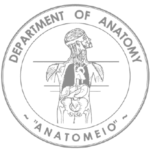 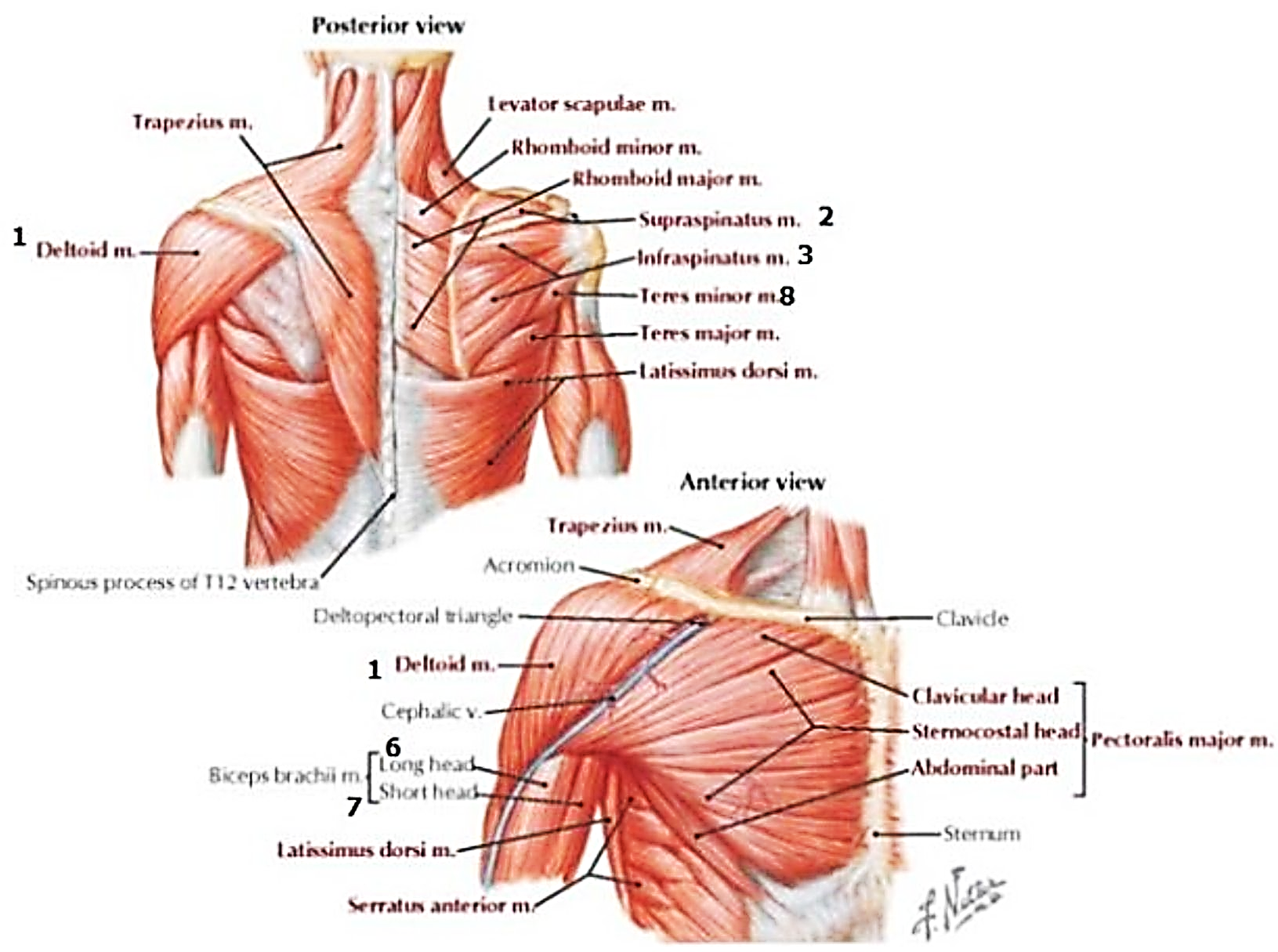 Brachial plexus
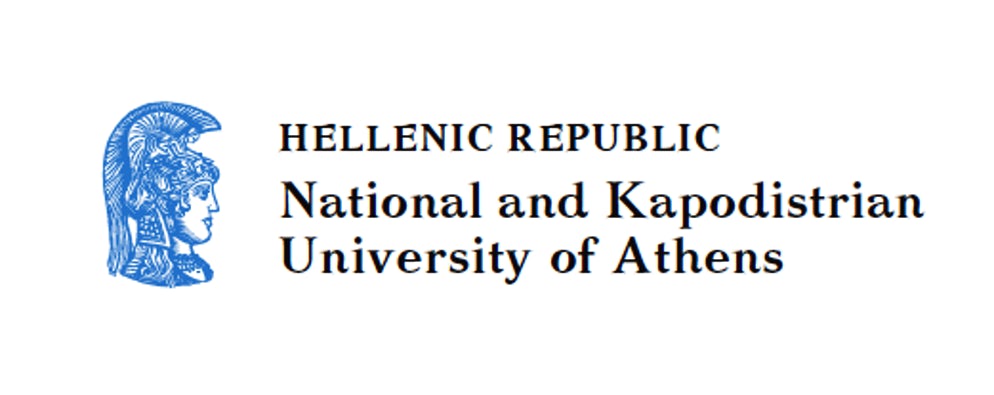 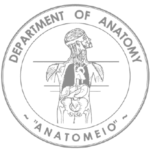 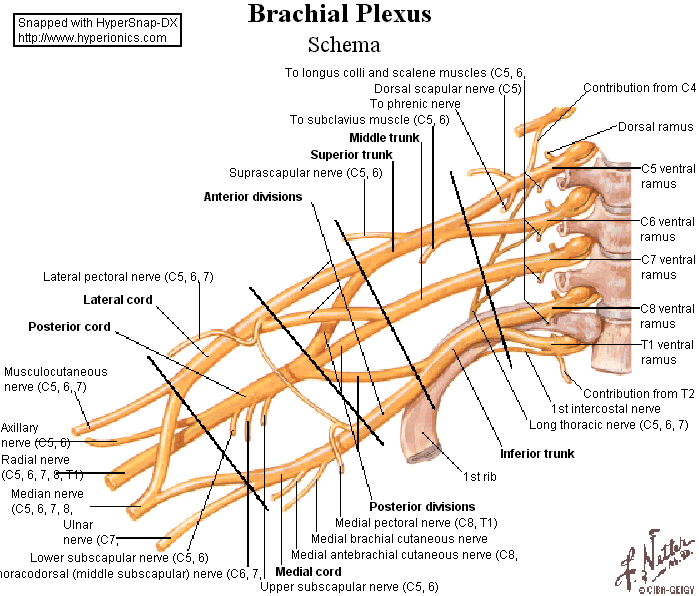 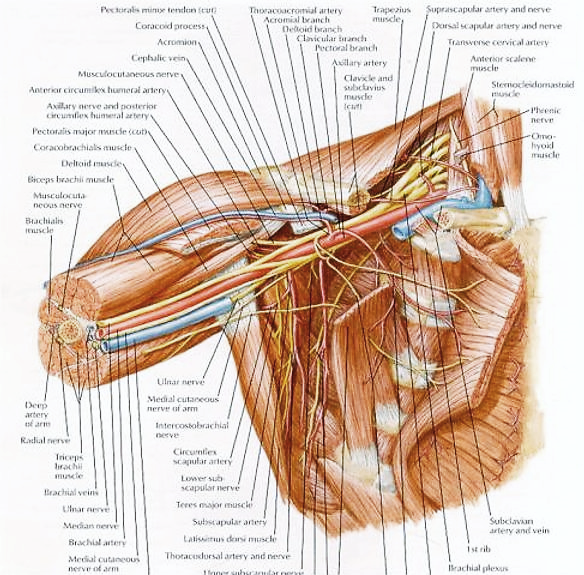 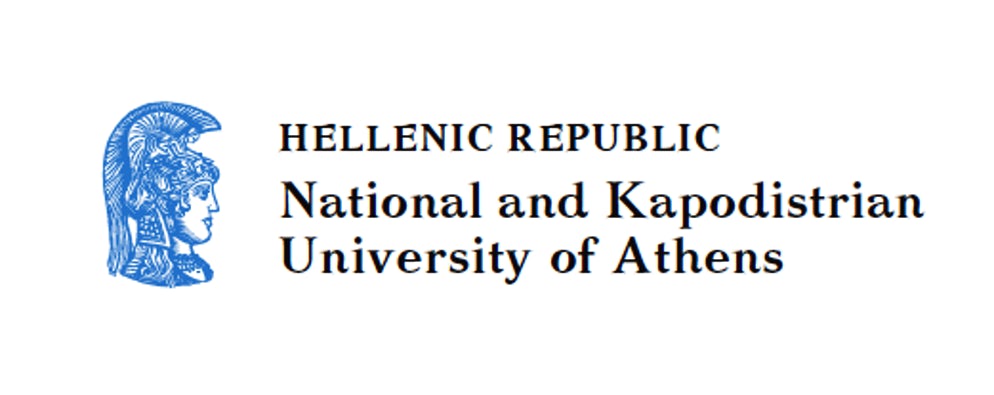 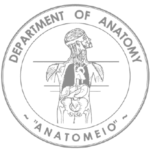 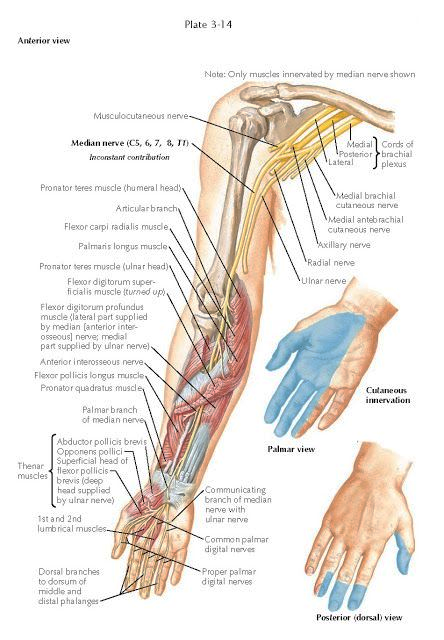 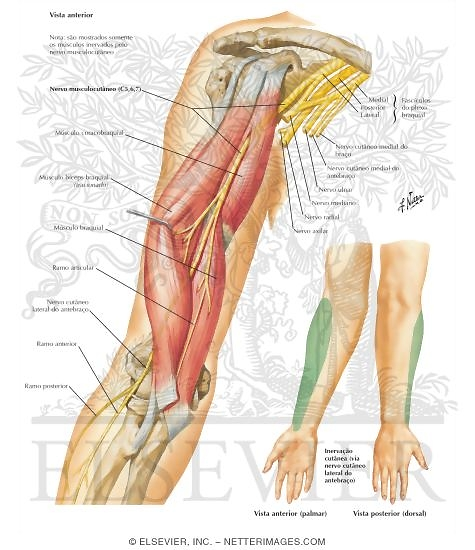 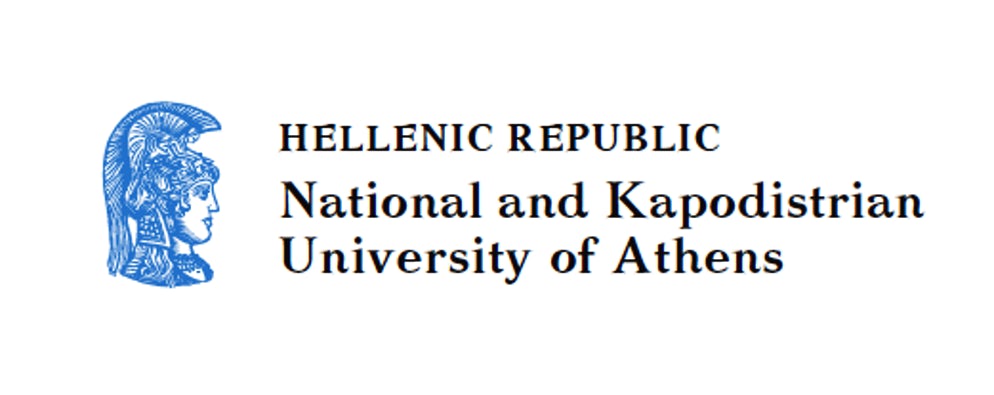 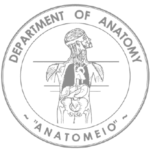 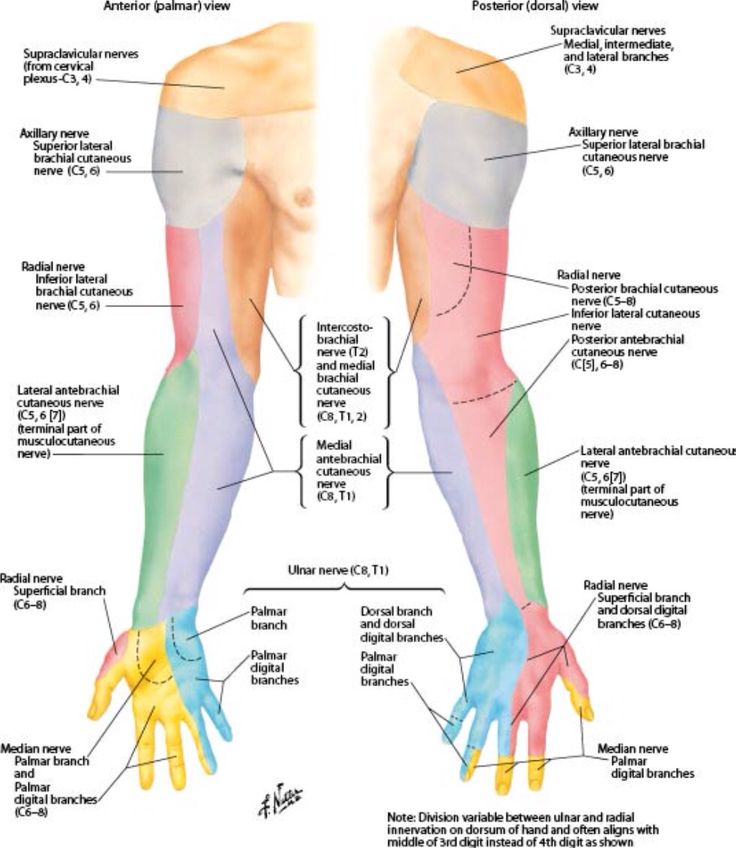 Sensory innervation of the upper extremity
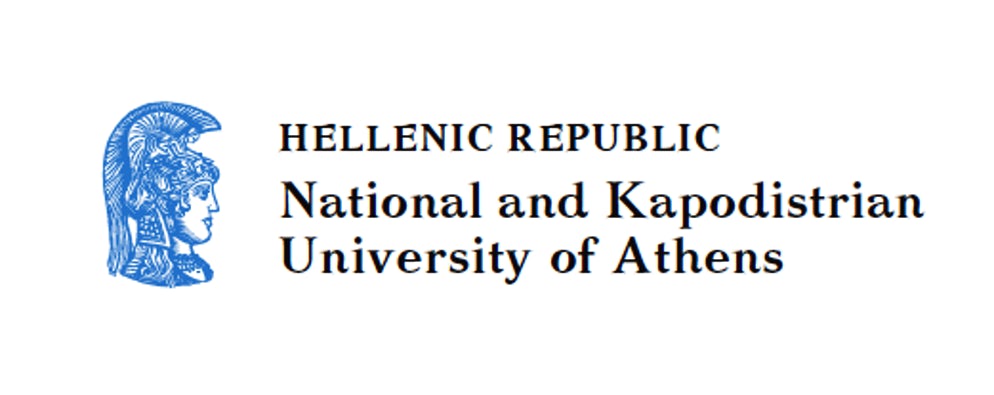 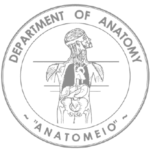 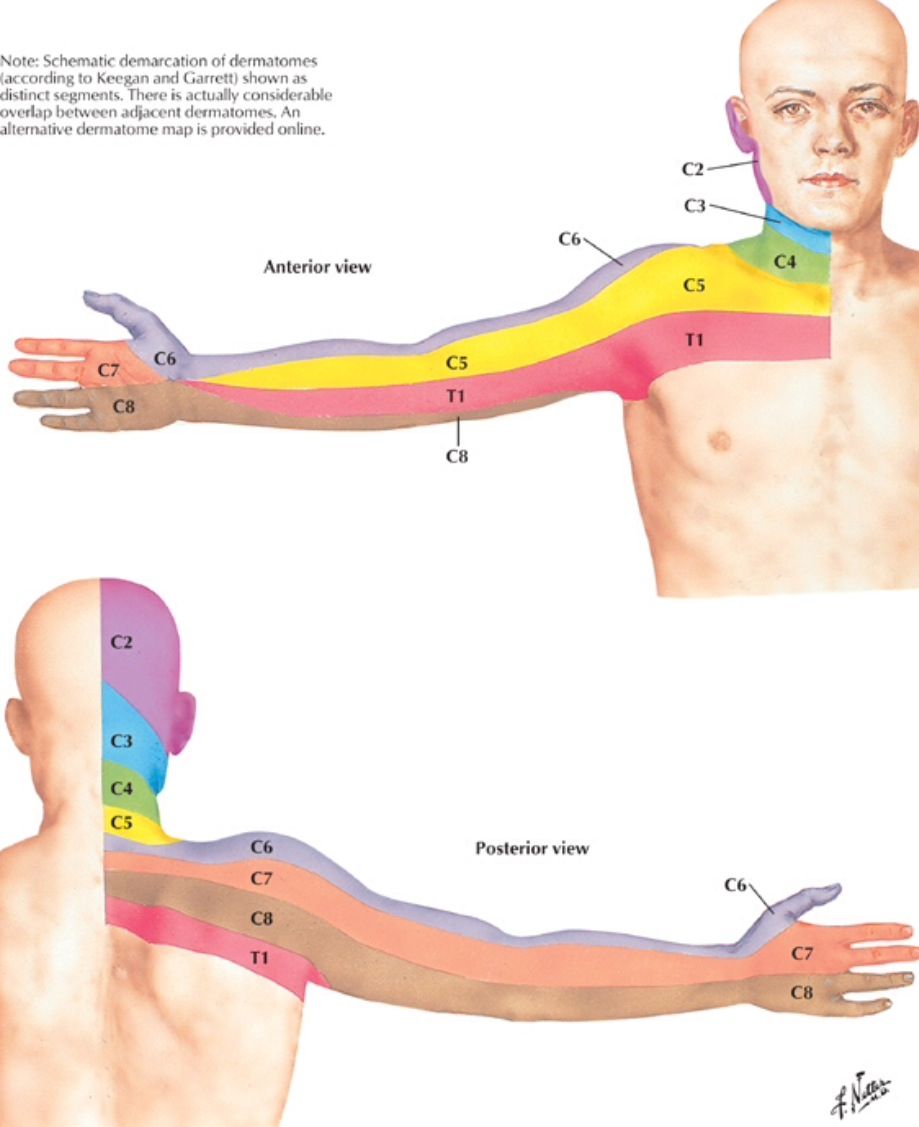 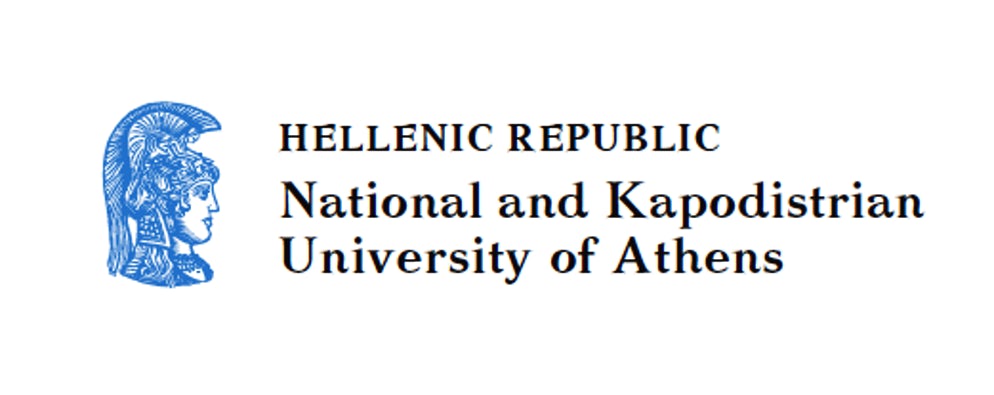 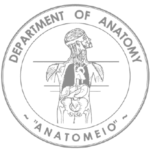 vessels
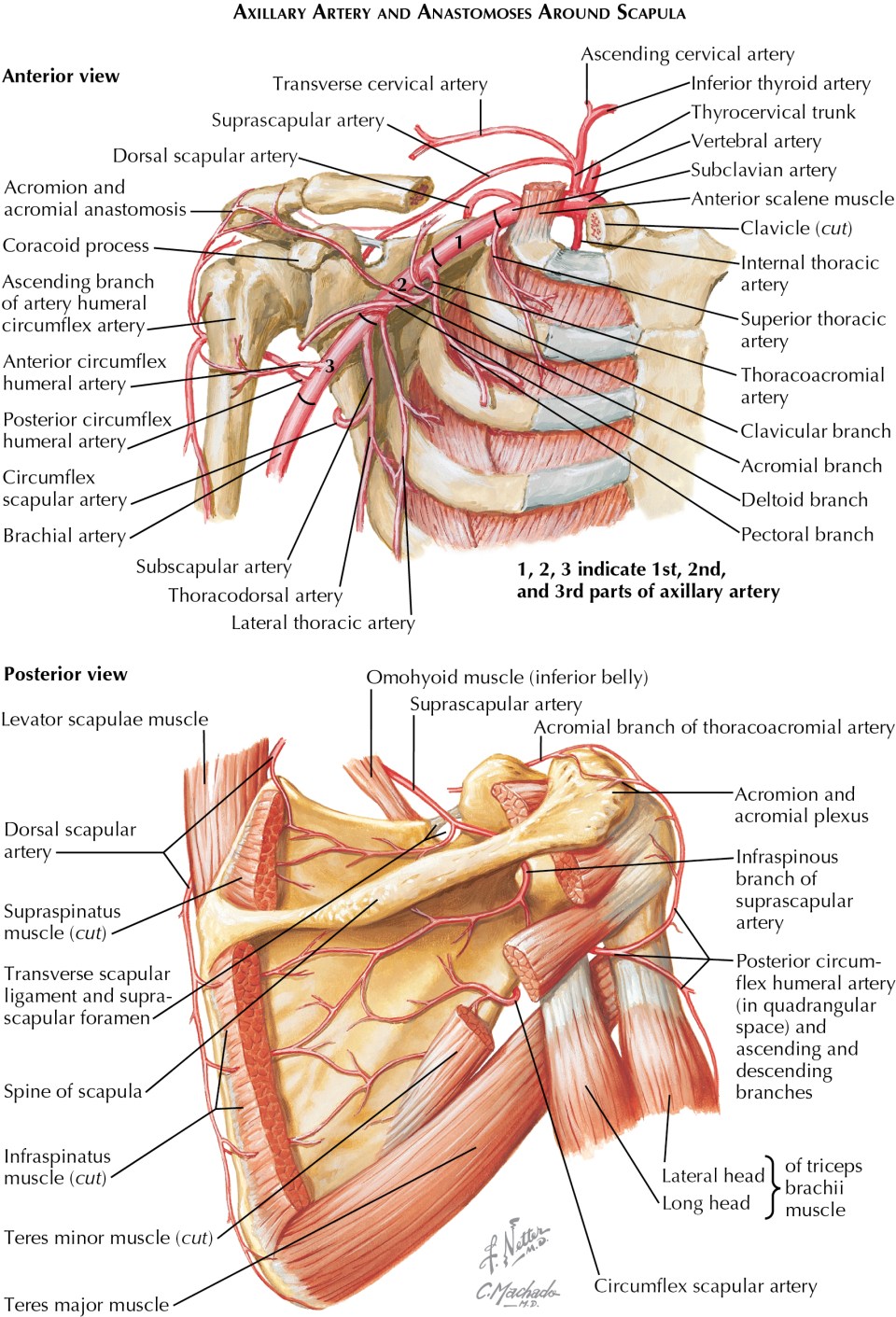 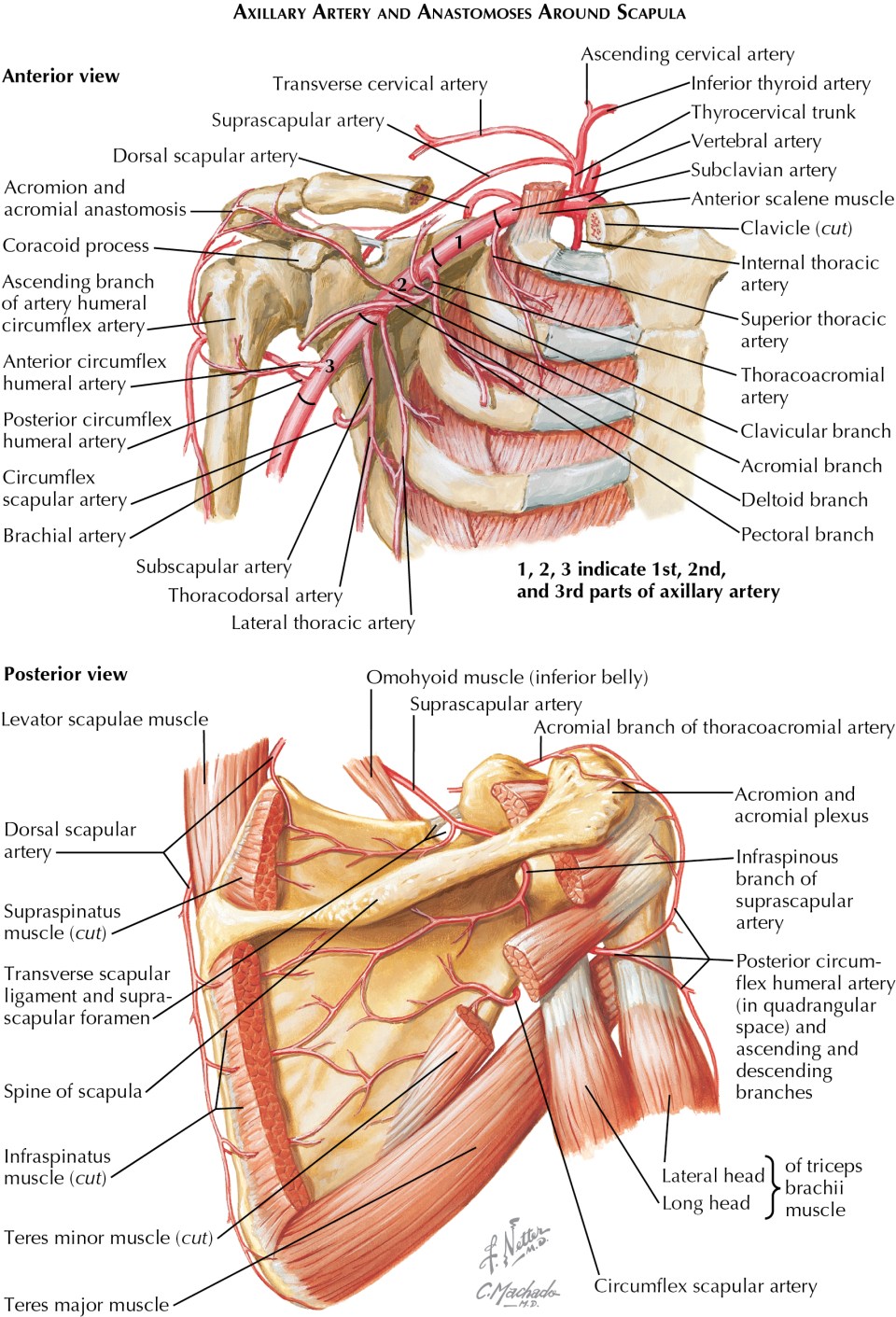 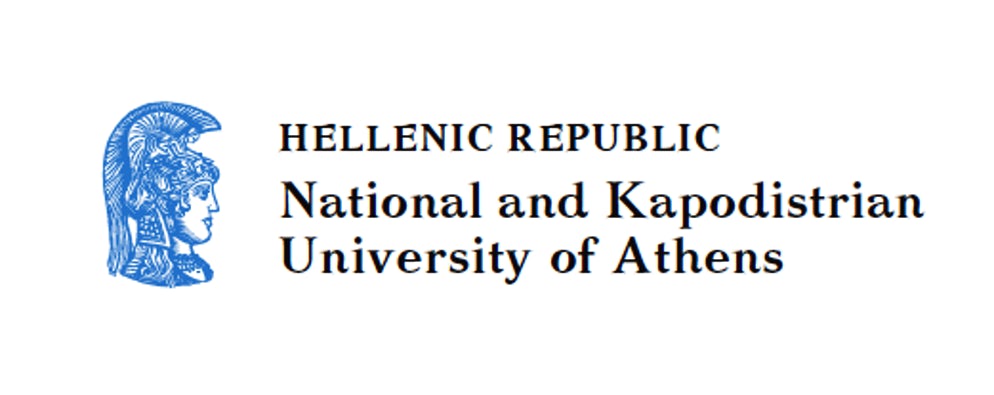 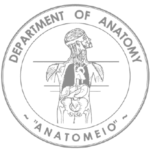 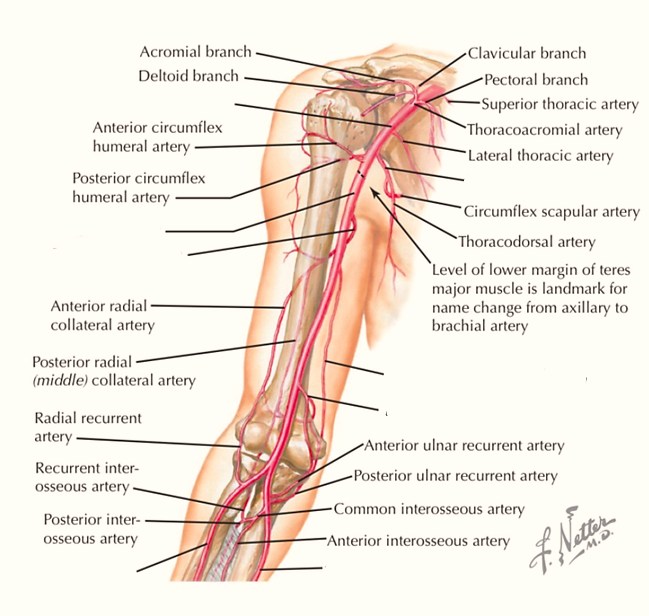 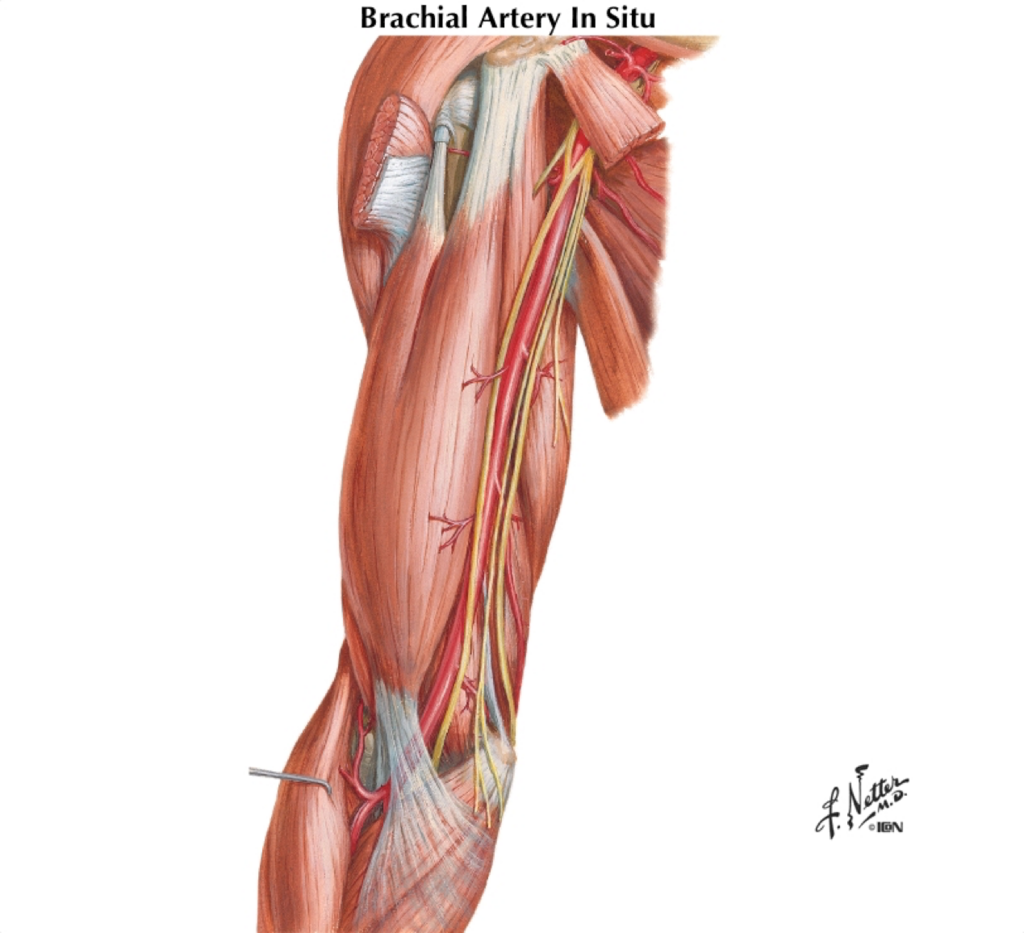 Brachial artery
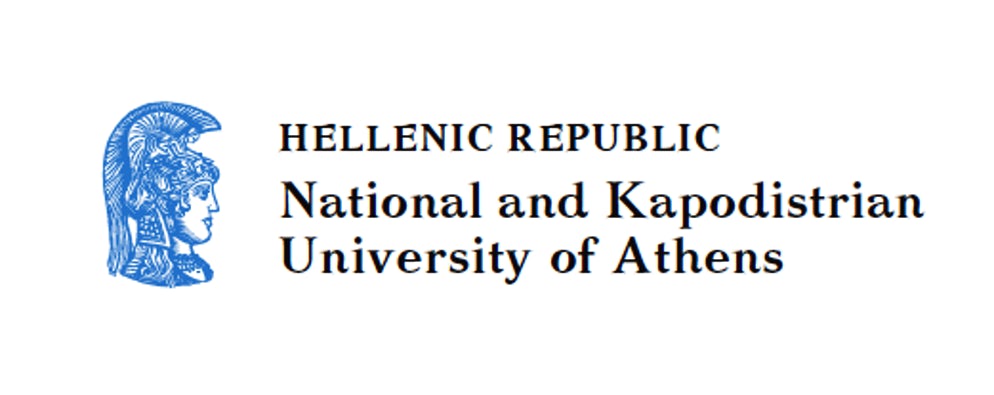 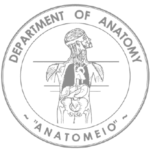 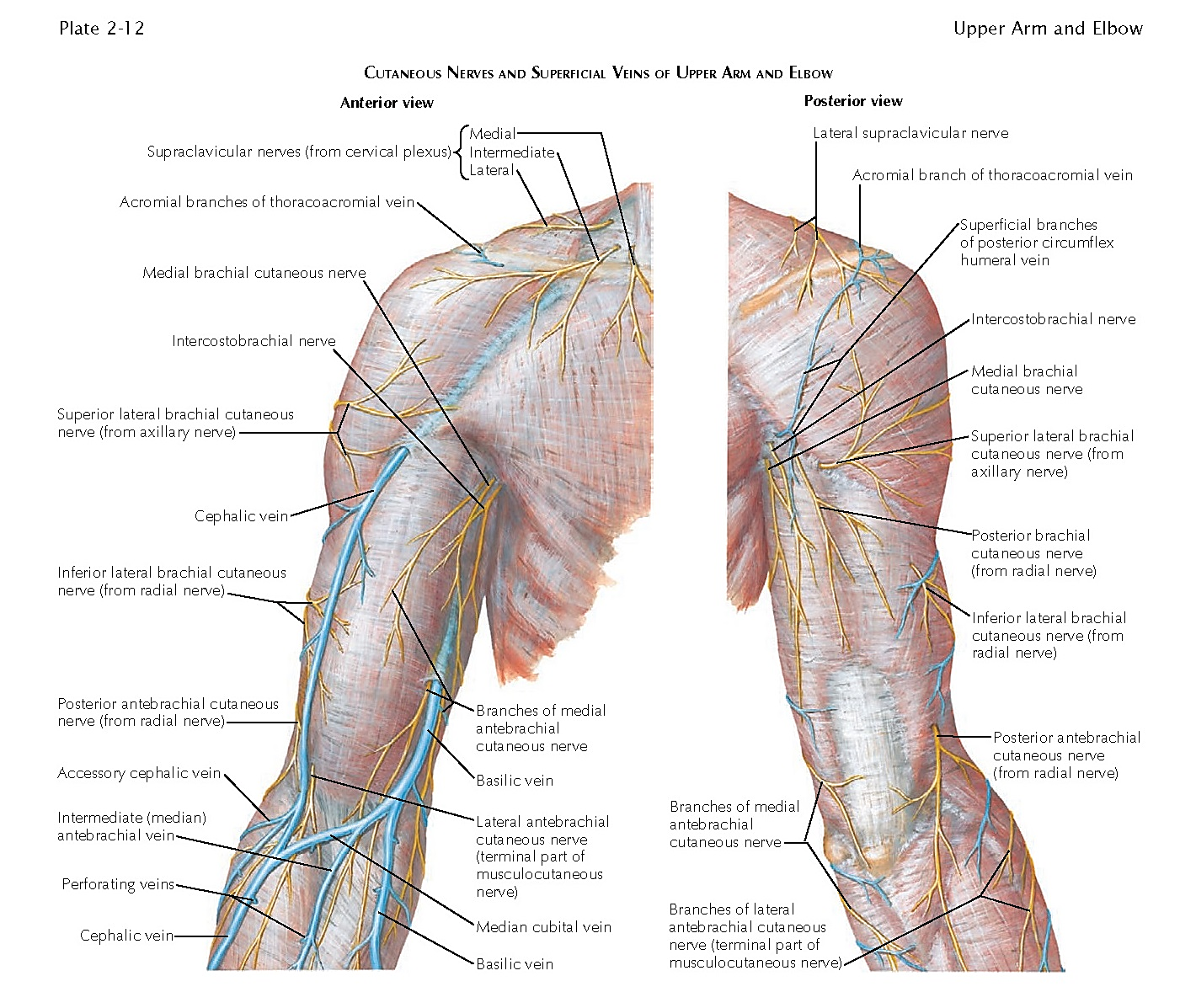 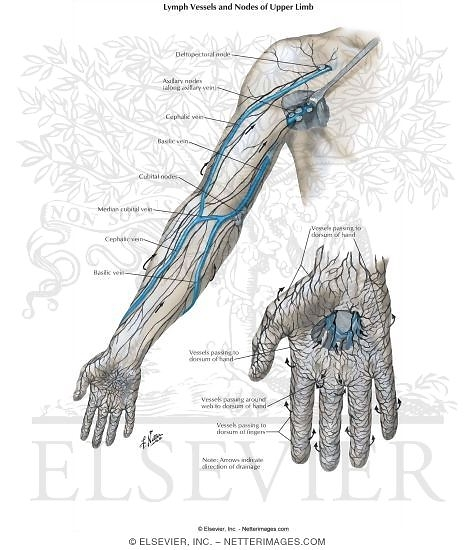 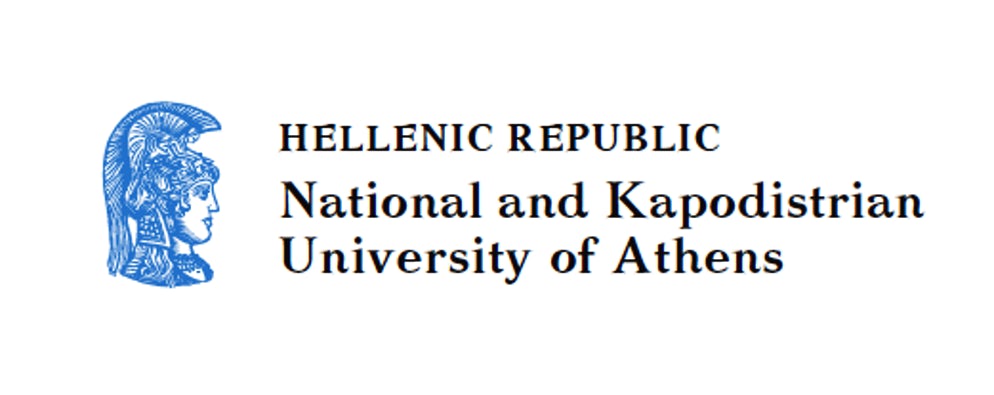 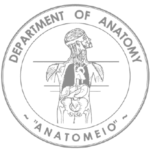 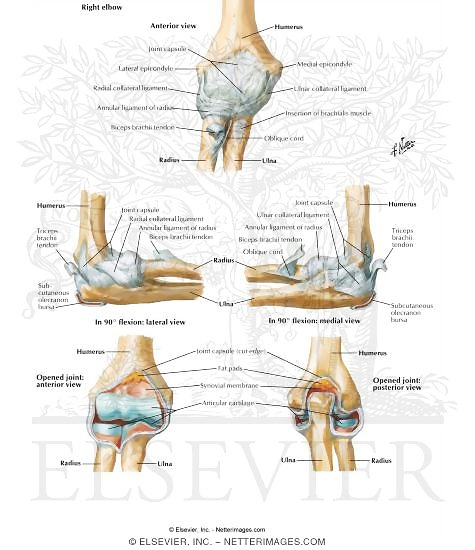 Elbow joint
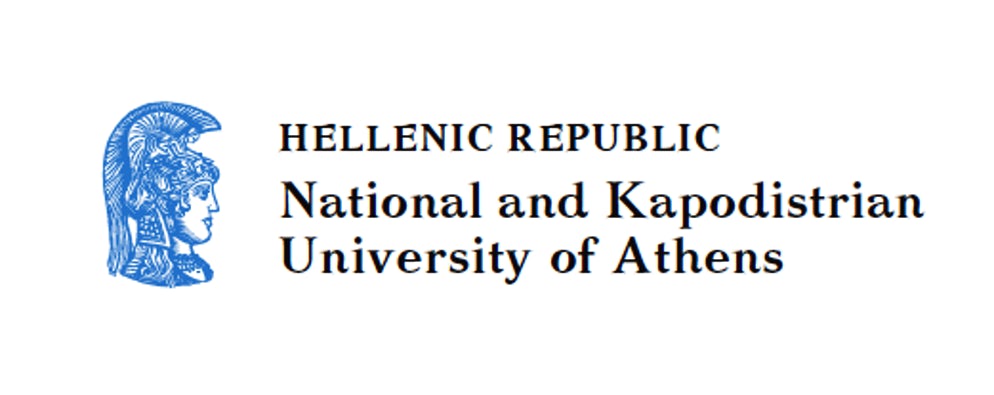 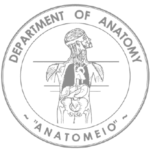 To sum it up
What are the ligaments of the glenohumeral joints?

What neurovascular structures are at risk in a fracture of the humerus surgical neck?

What is the origin of the long head of the biceps brachii?

What innervates the median nerve in the arm?

Which muscles make up the rotator cuff?

What are the branches of the 2nd part of the brachial artery?

What vein runs along the deltopectoral (or thoracodeltoid) sulcus?
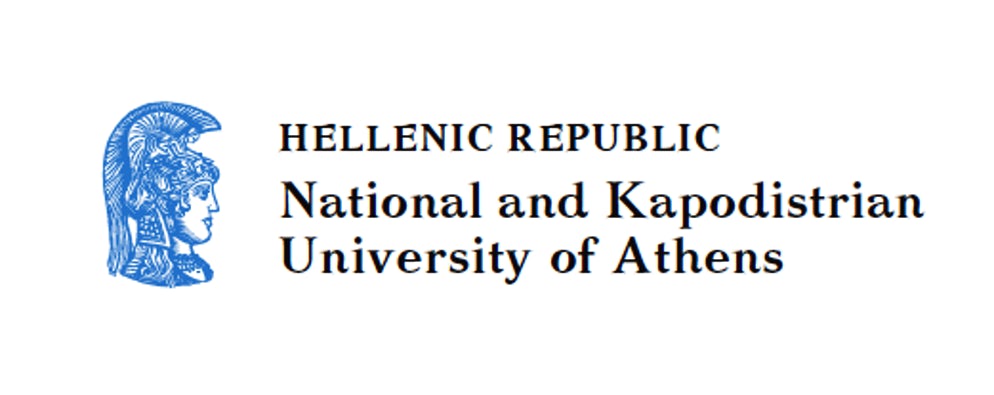 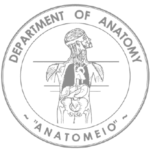 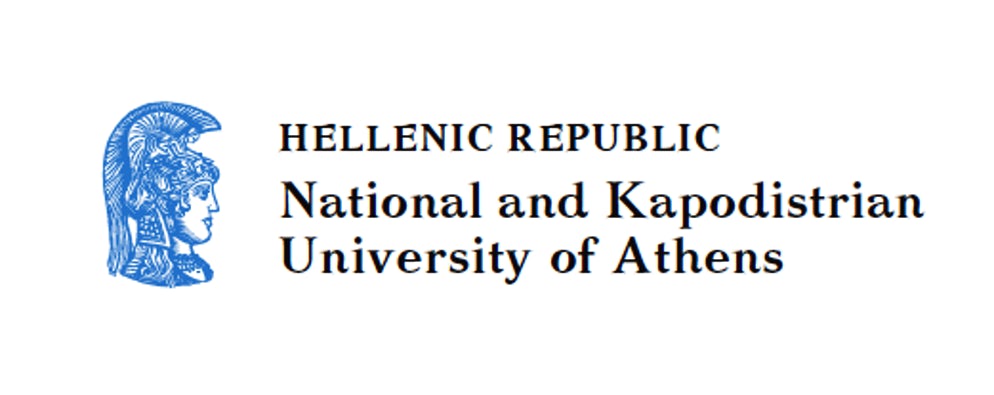 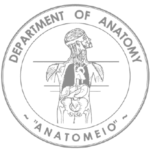 T h a n k   y o u !!!